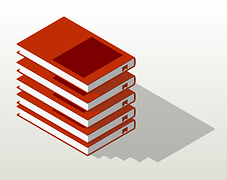 CURSO

A creación dun servizo de mediación escolar
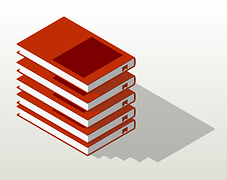 TEMA 1

MARCO TEÓRICO
ÍNDICE
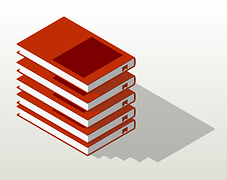 Xustificación teórica da mediación escolar.
Definición e obxectivos da mediación escolar.
Principios e fundamentos educativos dos equipos de mediación.
Tipos de programas de mediación
¿ Que conflitos son mediables?
A. Xustificación teórica da mediación escolar
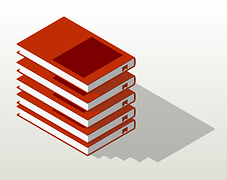 Xustiza retributiva
Xustiza restaurativa
Implica traballar a reconciliación
Restaurar os danos causados.
 Recompoñer as relacións sociais e emocionais deterioradas. 
As partes teñen un rol activo.
Aplica a sanción que lle corresponde  á infracción da norma.
O infractor debe someterse ás consecuencias.
Aplicación da normativa sancionadora
Mediación
A. Xustificación teórica da mediación escolar
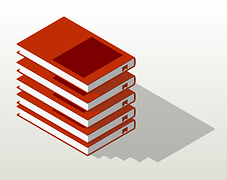 Precursores da mediación escolar
O enfoque de resolución de conflitos
O enfoque do diálogo restaurativo
A MEDIACIÓN ESCOLAR
O enfoque da 
aprendizaxe cooperativa
Os programas de axuda entre iguais
A. Xustificación teórica da mediación escolar
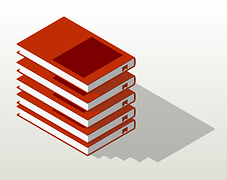 ¿Por que activar a mediación nos centros?
O Alumnado é protagonista activo da solución
O Alumnado adquire habilidades prosociais
Mellorase a competencia social e cívica.
É unha vía pedagóxica para afrontar conflitos
Axuda a prever conflitos e a construir unha cultura de convivencia pacífica.
A. Xustificación teórica da mediación escolar.
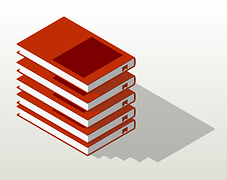 Axentes responsables da convivencia escolar.
Comunidade
 educativa
O consello 
escolar
A comisión de convivencia
Os órganos de
 coordinación 
docente
O equipo 
directivo
O Claustro
O consello para a convivencia escolar da CCAA de Galicia
A. Xustificación teórica da mediación escolar.
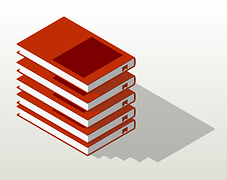 Actuacións para mellorar a convivencia nos centros
Profesorado
Alumnado
Familias
Persoal non docente
Formativas
Programas de HHSS
Aprendizaxe cooperativo
Educación afectivo-sexual
Educación socio-emocional
Curriculares
Servizo de Mediación
Círculos de diálogo restaurativo
Programas de axuda entre iguais
Vías de resolución de conflitos
B. Definición e obxectivos da mediación.
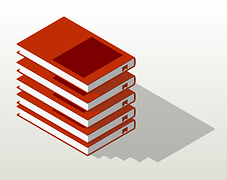 Un proceso estructurado para que as partes enfrentadas, asistidas por un terceiro, poidan chegar a acordos  por eles mesmos e melloren a súa relación persoal.
¿ Que é a mediación?
Alternativo
Creativo
Non adversial
Estructurado
B. Definición e obxectivos da mediación.
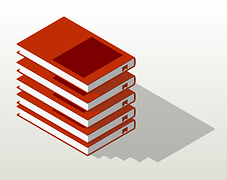 Obxectivo xeral: a solución pacífica e dialogada dos conflitos entre os membros da comunidade escolar.
Reconstuír relacións deterioradas.
Mellorar a competencia social e cívica.
Aumentar a capacidade de resolución de conflitos.
Desenvolver a capacidade de autorregulación.
Búsqueda de solucións creativas e negociadas aos conflitos
Mellorar a convivencia no centro.
Axudar ao alumnado a desenvolver autoconfianza
Pensar creativamente  e comezar a solucionar conflitos.
Específicos
C. Principios e condicións da mediación.
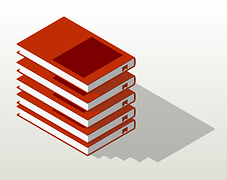 D. Tipos de programas de mediación.
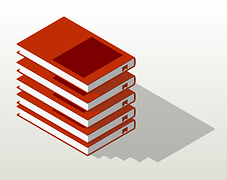 E. ¿ Que conflitos son mediables?
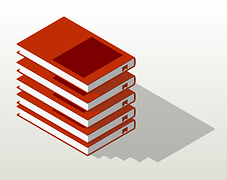 ¿ Que é un conflito?
Unha situación onde dúas ou máis partes entran en desacordo ou disputa.
Por ter intereses, desexos, posicións ou valores que son percibidos como incompatibles.
Nos conflitos xogan un rol moi importante as emocións e os sentimentos.
Recorrido
Constructivo
Destructivo
-  Mellora  as relacións interpersoais.
-  Mellora a comunicación.
-  Busca solucións dialogantes e creativas
Deteriora as relacións
Xera emocións negativas e estrés
E. ¿ Que conflitos son mediables?
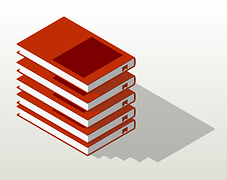 ¿ Que facer para xestionalo constructivamente?
E. ¿ Que conflitos son mediables?
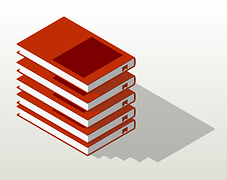 Os de carácter interpersoal
¿ Conflictos mediables?
Amistades deterioradas.
Faltas de respecto.
Rumores e malentendidos.
Espacios de xogo.
Discriminación ou hostigamento.
… .
E. ¿ Que conflitos son mediables?
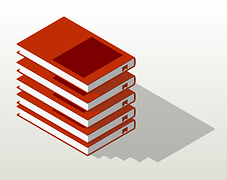 Non serían conflictos abordables mediante mediación
Aqueles que non cumpren os principios da mediación.
Aqueles que o centro determinuo que se aborden por vía disciplinaria.
Cando existe un desequilibrio de poder.
Cando non se trate dun conflicto de carácter interpersonal.
A mediación escolar
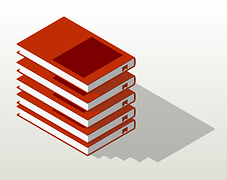 ¿ Conflictos non mediables?
Senón se cumpren os principios da mediación.
Cando está establecido que se aborde por vía disciplinaria.
Cando existe un desequilibrio de poder.
Cando no se trate de un conflicto de carácter interpersonal